12:15 AM
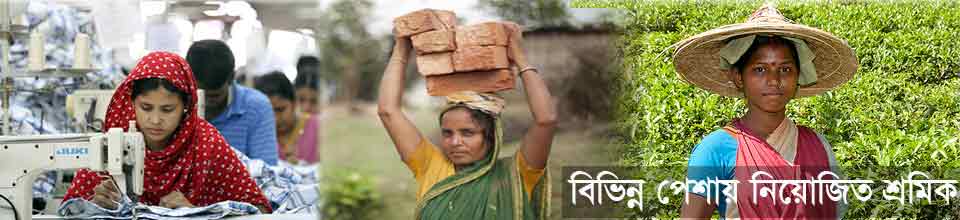 স্বাগতম
পরিচিতি
12:15 AM
মোহাম্মদ আমীমুল এহাছান
সহকারী শিক্ষক
মাহমুদাবাদ রাজউদ্দিন আহমেদ রাজু উচ্চ বিদ্যালয়, 
রায়পুরা- নরসিংদী। 
মোবাইল নং- 01740988191
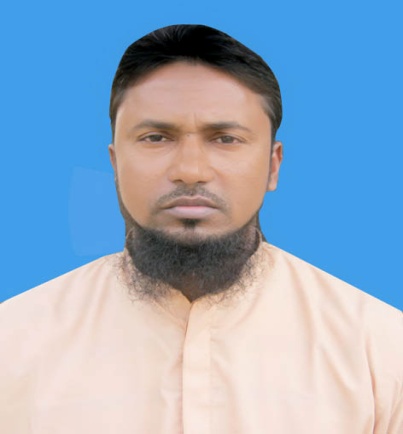 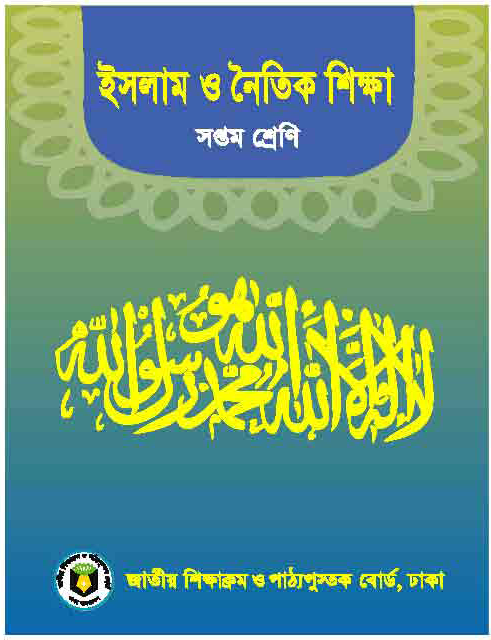 পাঠ: ৬
চতুর্থ অধ্যায় (আখলাক)
সময়ঃ ৫০ মিনিট
12:15 AM
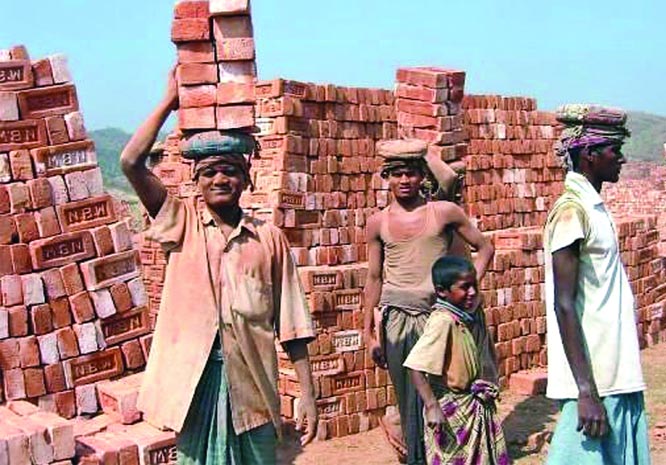 12:15 AM
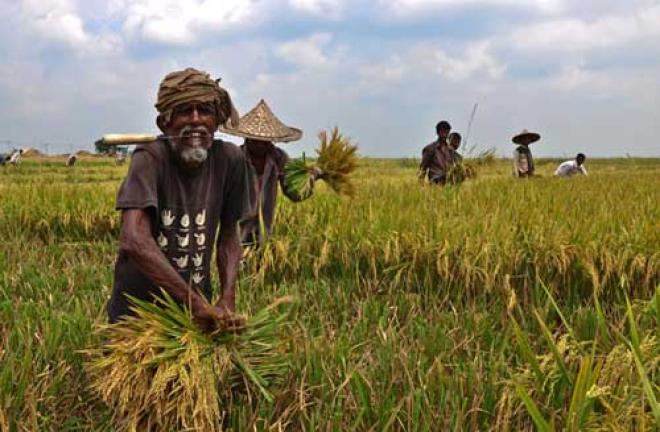 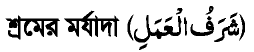 12:15 AM
শিখনফল
এ পাঠ শেষে শিক্ষার্থীরা-

শ্রমের সংজ্ঞা বলতে পারবে।
শ্রমের গুরুত্ব ব্যাখ্যা করতে পারবে।
শ্রমের মর্যাদা বর্ণনা করতে পারবে।
শ্রমের পরিচয়
12:15 AM
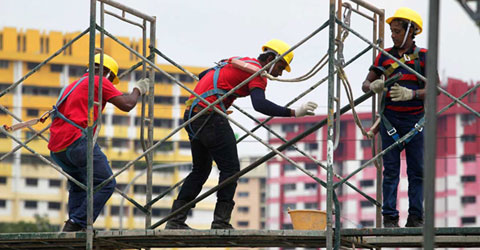 মানুষ জীবনধারণের জন্য যেসব কাজ করে তাকে শ্রম বলে।
শ্রমের পরিচয়
12:15 AM
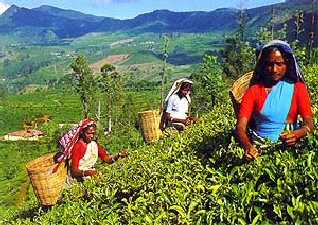 মানুষ তার নিজের বেঁচে থাকার, অপরের কল্যাণের এবং সৃষ্টি জীবের উপকারের জন্য যে কাজ করে তা-ই শ্রম।
শ্রমের গুরুত্ব
12:15 AM
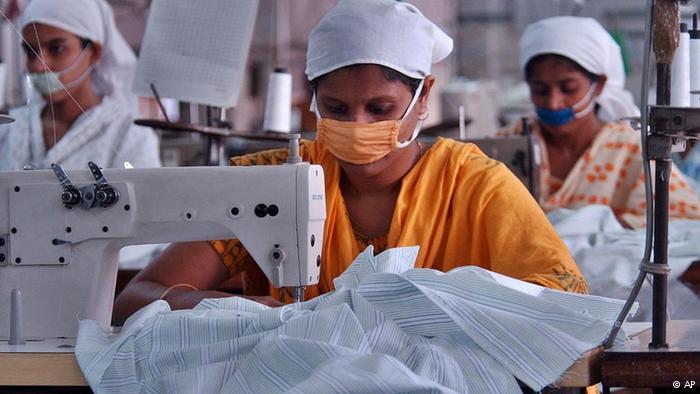 মানুষের উন্নতির চাবিকাঠিই হলো শ্রম।
শ্রমের গুরুত্ব
12:15 AM
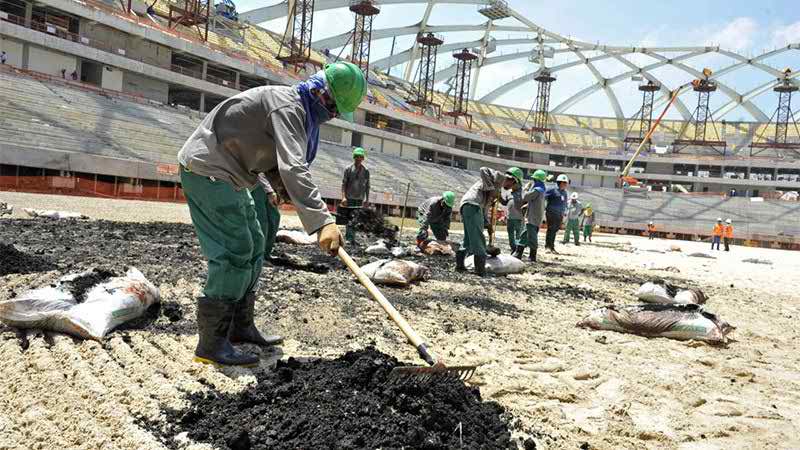 যে জাতি যত বেশি পরিশ্রমী, সে জাতি তত বেশি উন্নত।
শ্রমের গুরুত্ব
12:15 AM
শ্রমের ব্যাপারে আল্লাহ তায়ালা বলেন-
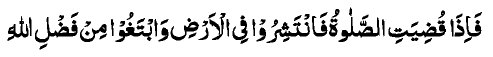 অর্থ- অতঃপর যখন নামায শেষ হবে তখন তোমরা জমিনের বুকে ছড়িয়ে পড়বে এবং আল্লাহর অনুগ্রহ (রিযিক) অন্বেষণ করবে। 
(সূরা আল-জুমুআ, আয়াত-১০)
12:15 AM
জোড়ায় কাজ
উন্নত জাতি গঠনে শ্রম গুরুত্বপূর্ণ কেন? ব্যাখ্যা কর।
12:15 AM
শ্রমের মর্যাদা
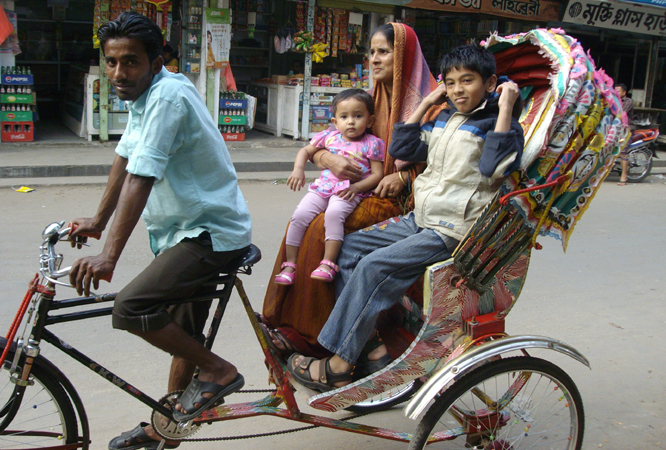 জীবিকা অন্বেষণকে ইসলাম ইবাদত এবং শ্রম দ্বারা অর্জিত খাদ্যকে উৎকৃষ্ট খাদ্য হিসাবে আখ্যা দিয়েছে।
12:15 AM
শ্রমের মর্যাদা
এ প্রসঙ্গে মহানবি (সাঃ) বলেন-
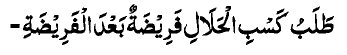 অর্থ- ফরয ইবাদতের পর হালাল রুজি উপার্জন করা একটি ফরয ইবাদত। (বায়হাকি)
12:15 AM
শ্রমের মর্যাদা
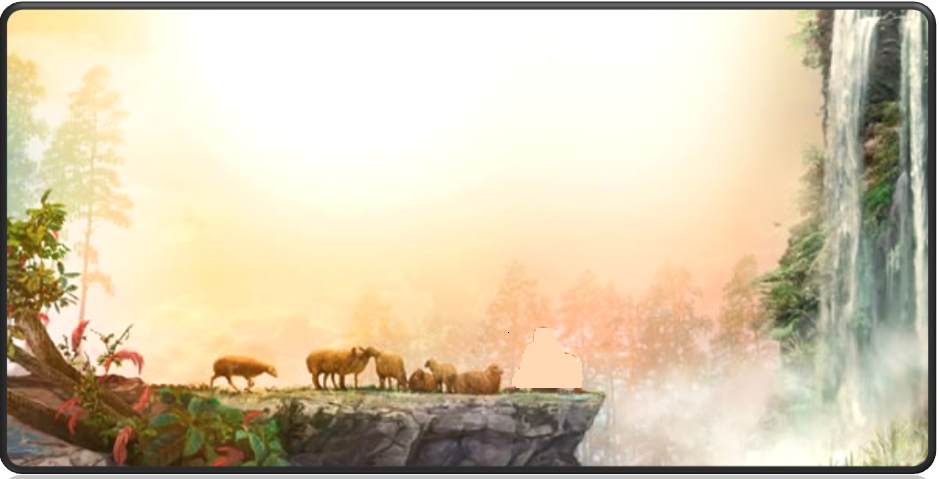 নবীজি (সাঃ) শিশু বয়সে মেষ চরাতেন।
12:15 AM
শ্রমের মর্যাদা
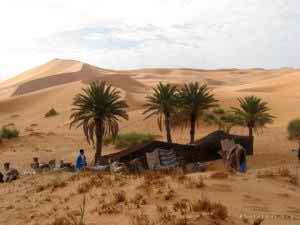 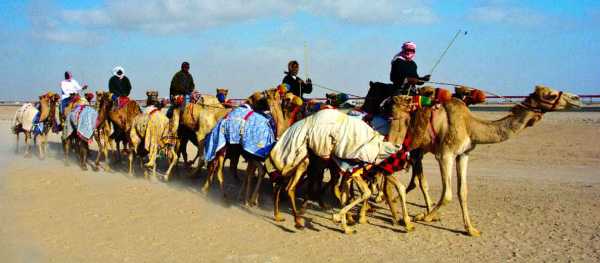 নবীজি (সাঃ) বড় হয়ে ব্যবসা পরিচালনা করতেন।
12:15 AM
শ্রমের মর্যাদা
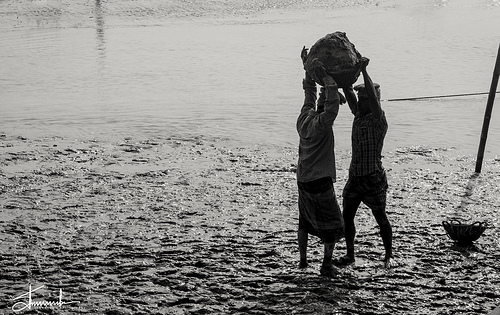 খন্দকের যুদ্ধে পরিখা খননে তিনি সক্রিয় অংশগ্রহণ করেন।
12:15 AM
শ্রমের মর্যাদা
শ্রমিকের মর্যাদা সম্পর্কে মহানবি (সাঃ) বলেন-
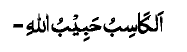 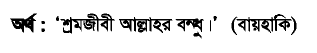 নিজ হাতে উপার্জিত খাদ্যের চেয়ে উত্তম খাদ্য আর নাই। আল্লাহর নবি দাউদ (আঃ) নিজের হাতে কাজ করে খেতেন। (বুখারি)
12:15 AM
শ্রমের মর্যাদা
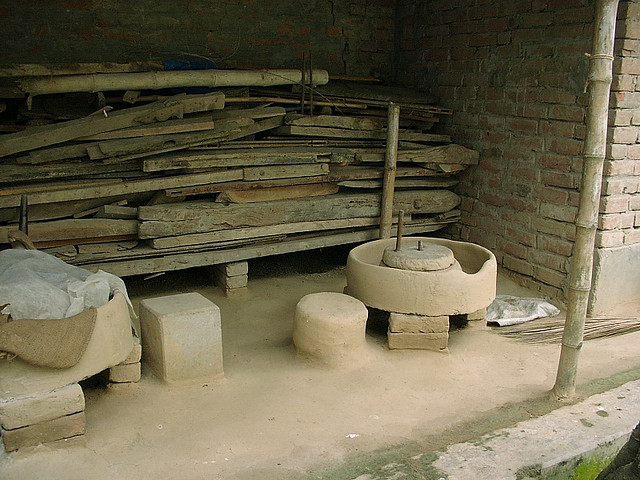 হযরত ফাতিমা (রাঃ) নিজ হাত যাঁতা ঘুরাতেন। 
এজন্য তাঁর হাতে দাগ পড়ে গিয়েছিল।
12:15 AM
শ্রমের মর্যাদা
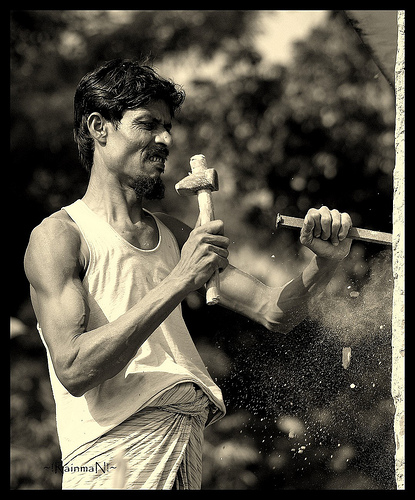 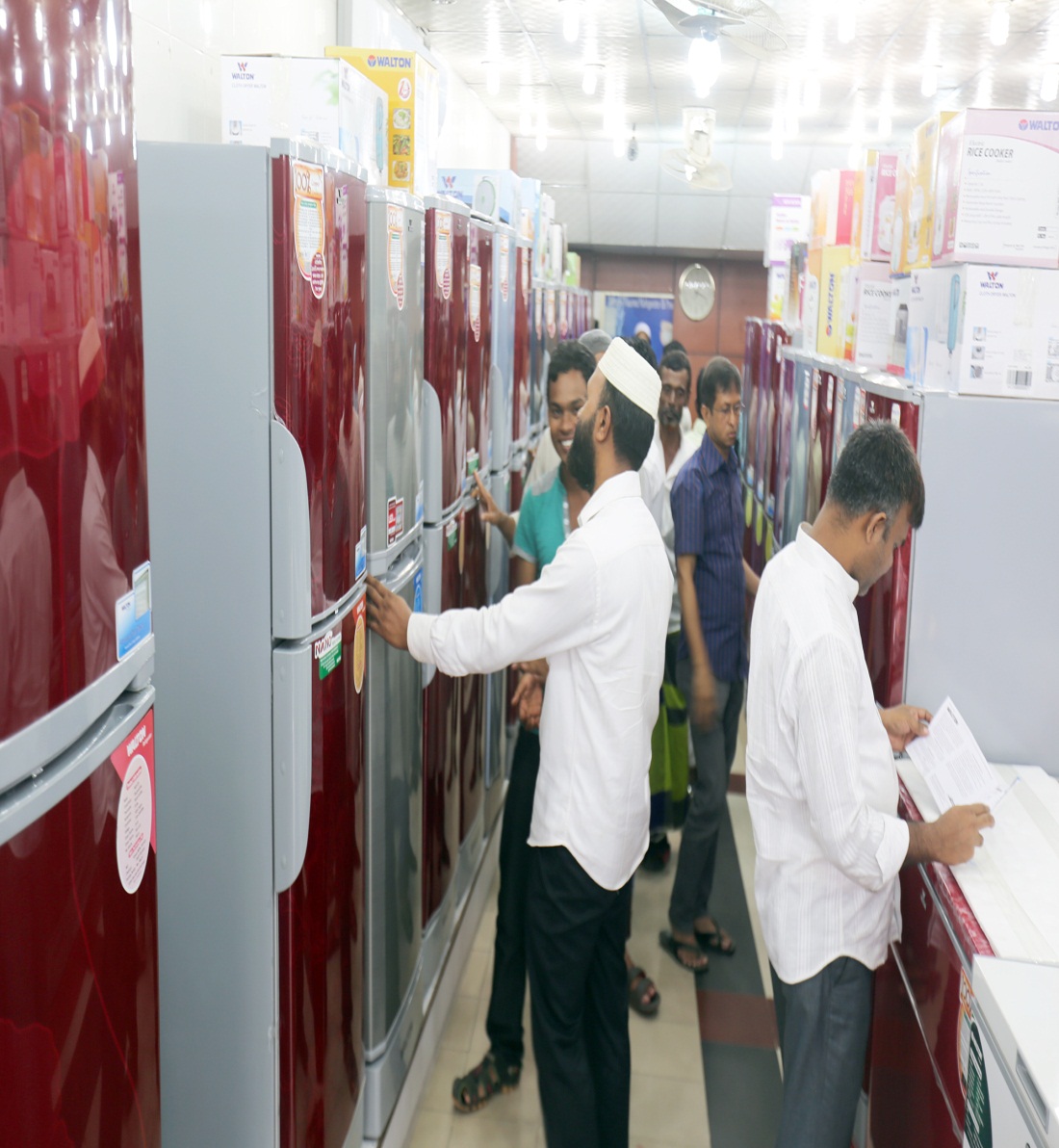 মহানবি (সাঃ) বলেন- 
  মানুষের নিজ হাতের কাজের বিনিময় এবং সৎ ব্যবসা থেকে প্রাপ্ত মুনাফা উত্তম উপার্জন।
12:15 AM
শ্রমের মর্যাদা
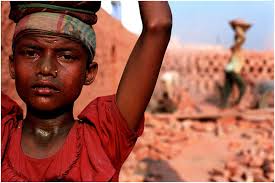 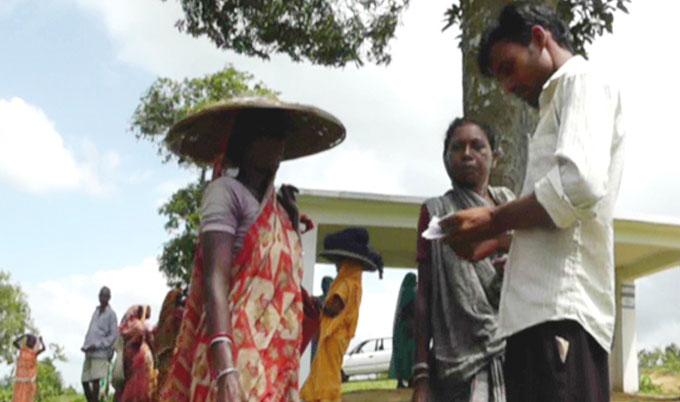 মহানবি (সাঃ) বলেন- 
মজুরের শরীরের ঘাম শুকানোর আগেই তার ন্যায্য মজুরি আদায় করে দিবে। (বায়হাকি)
12:15 AM
দলীয় কাজ
কী কী কাজ তুমি নিজে করতে পার তার একটি তালিকা তৈরি করে শ্রেণিকক্ষে উপস্থাপন কর।
12:15 AM
মূল্যায়ন
শ্রম কাকে বলে?
জাতির উন্নতিতে কোন বিষয়টি অধিক ভূমিকা রাখে?
কোন খাদ্যকে ইসলাম উৎকৃষ্ট খাদ্য হিসেবে আখ্যা দিয়েছে?
ফরজ ইবাদতের পর আমাদের দ্বিতীয় ফরজ কোনটি?
শ্রমজীবী আল্লাহর বন্ধু- এটি কোন গ্রন্থের হাদিস?
12:15 AM
বাড়ির কাজ
স্বাবলম্বী জীবন গঠনে শ্রমের গুরুত্ব বিশ্লেষণ কর।
12:15 AM
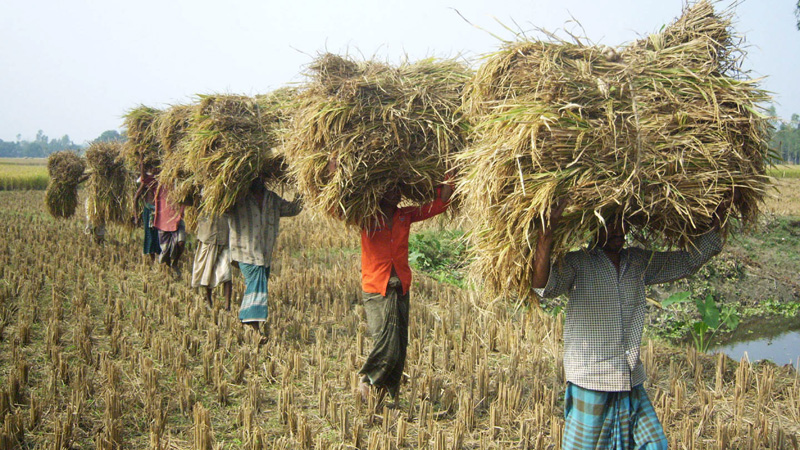 আল্লাহ হাফেজ